Die Anzeigen lesen
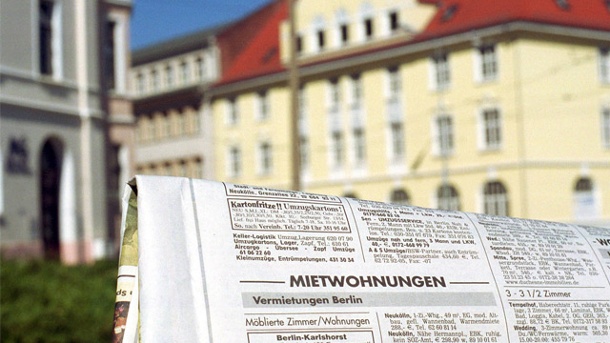 Lehrbuch, Seite 54
Wortschatz

Miete – Die Miete für diese Wohnung kostet 700 Euro.

Nebenkosten- Kosten fur eine Wohnung.( Wasser, Strom, Heizung)

möbiliert- Eine Wohnung mit Möbeln mieten.

Ruhige Lage- Die Wohnung liegt in einer ruhigen Gegend.
Adjektivendungen im Nominativ nach Null-Artikel
m: Der Garten ist schön.                       schöner Garten
f: Die Wohnung ist groß.                        große Wohnung
n: Das Haus ist nett.                               nettes Haus
PL: Die Verbindungen sind gut.           gute Verbindungen
HausaufgabeArbeitsbuch, Seite 43, 44, Aufgaben 8,9
Vielen Dank für die Aufmerksamkeit